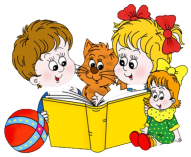 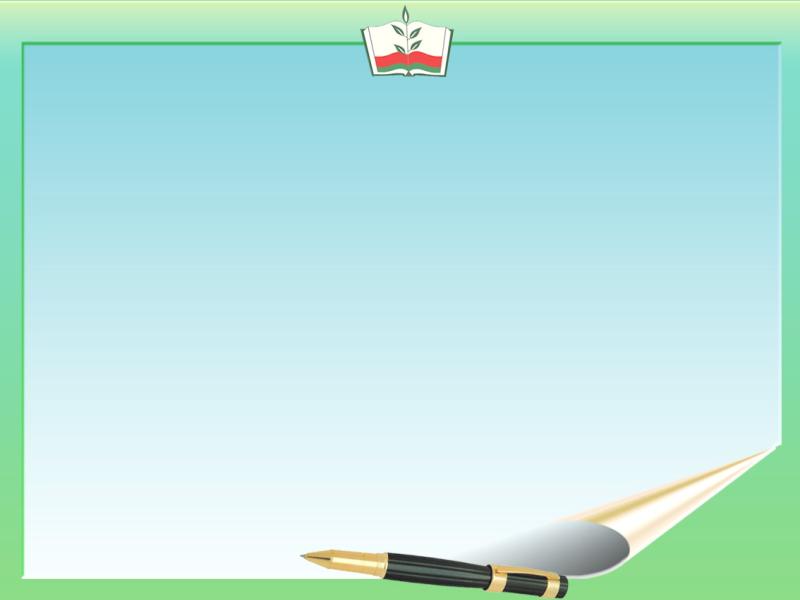 ФЕДЕРАЛЬНЫЙ ГОСУДАРСТВЕННЫЙ ОБРАЗОВАТЕЛЬНЫЙ СТАНДАРТ ДОШКОЛЬНОГО ОБРАЗОВАНИЯ
Заместитель заведующего МБДОУ детский сад «Березка» 
Лемешко Ирина Александровна
Федеральный закон Российской Федерации 
от 29 декабря 2012 г. N 273-ФЗ «Об образовании в Российской Федерации»
Статья 10
4. В Российской Федерации устанавливаются следующие уровни общего образования:
1) дошкольное образование;
2) начальное общее образование;
3) основное общее образование;
4) среднее общее образование.
Федеральный закон « Об  образовании в Российской Федерации»



«Уровень образования-завершенный цикл образования, характеризующийся определенной единой совокупностью требований»
В соответствии с частью 3 статьи 5Федерального закона от 29 декабря 2012 года №273 – ФЗ «Об образовании в Российской Федерации» разработан и утвержден Федеральный образовательный стандарт дошкольного образования( ФГОС ДО)  Вступил в силу с 1 января 2014года
Главная цель введения 
Федерального Государственного образовательного стандарта дошкольного образования 
(ФГОС ДО) – 

повышение качества  дошкольного образования
Основные принципы Стандарта:

содействия и сотрудничества детей и взрослых в процессе развития детей и их взаимодействия с людьми, культурой и окружающим миром;
приобщения детей к социокультурным нормам,
  традициям семьи, общества и государства; 
 формирования познавательных интересов и познавательных действий ребёнка через его включение в различные виды деятельности;
учёта этнокультурной и социальной ситуации развития детей.
Цели  ФГОС ДО
обеспечение государством равенства возможностей для каждого ребёнка в получении качественного дошкольного образования;

обеспечение государственных гарантий уровня и качества образования на основе единства обязательных требований к условиям реализации основных образовательных программ, их структуре и результатам их освоения;

сохранение единства образовательного пространства Российской Федерации относительно уровня дошкольного образования.
Общие положения
Совокупность требований ФГОС ДО
8
[Speaker Notes: Стандарт включает в себя требования к: структуре Программы и ее объему; условиям реализации Программы; результатам освоения Программы. Выраженный акцент в данном Стандарте (именно в стандарте ДО) делается на условия реализации основной образовательной программы. Почему – мы увидим чуть позже.]
ФГОС  ДО
П. 2.5. Программа разрабатывается и утверждается Организацией самостоятельно в соответствии с настоящим Стандартом и с учетом Примерных программ.
« Требования к структуре образовательной программы дошкольного образования и её объему»
Развитие мотивации и способностей детей в различных видах деятельности
Личностное развитие
ФГОС  ДО
Образовательные области:
социально-коммуникативное развитие;
познавательное развитие; 
речевое развитие;
художественно-эстетическое развитие;
физическое развитие.
ФГОС ДО
Виды деятельности детей дошкольного возраста
 (3 года - 7 лет)
-игровая; 
- коммуникативная (общение и взаимодействие со взрослыми и сверстниками); 
-познавательно-исследовательская (исследования объектов окружающего мира и экспериментирования с ними);   
-восприятие художественной литературы и фольклора; 
-самообслуживание и элементарный бытовой труд;  
-конструирование из разного материала;
-изобразительная (рисование, лепка, аппликация);
-музыкальная;
-двигательная.
ФГОС ДО
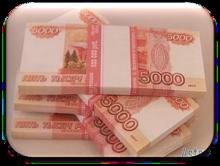 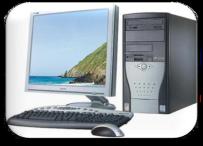 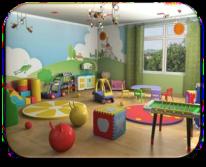 Финансовые условия
Материально-технические условия
Предметно- пространственная среда
Требования 
к условиям реализации Программы
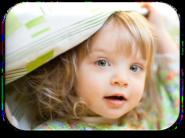 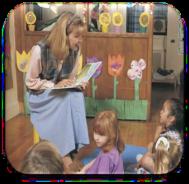 Психолого-педагогические условия
Кадровые
Требования к результатам освоения основной образовательной программы дошкольного образования
ФГОС ДО
Специфика результатов освоения основной образовательной программы
Специфика дошкольного детства
Неправомерность требования от ребенка дошкольного возраста конкретных образовательных достижений
Необходимость определения результатов освоения ОП в виде целевых ориентиров
ФГОС ДО
Требования к результатам освоения основной образовательной программы дошкольного образования
Целевые ориентиры дошкольного образования 
 представляют собой социально –нормативные возрастные характеристики возможных достижений ребенка на этапе завершения уровня дошкольного образования
Целевые ориентиры на этапе завершения дошкольного образования:
Ребенок овладевает основными культурными способами деятельности, проявляет инициативу и самостоятельность в разных видах деятельности - игре, общении, познавательно-исследовательской деятельности, конструировании и др.; способен выбирать себе род занятий, участников по совместной деятельности;
ребенок обладает установкой положительного отношения к миру, к разным видам труда, другим людям и самому себе, обладает чувством собственного достоинства; активно взаимодействует со сверстниками и взрослыми, участвует в совместных играх. Способен договариваться, учитывать интересы и чувства других, сопереживать неудачам и радоваться успехам других, адекватно проявляет свои чувства, в том числе чувство веры в себя, старается разрешать конфликты;
ребенок обладает развитым воображением, которое реализуется в разных видах деятельности, и прежде всего в игре; ребенок владеет разными формами и видами игры, различает условную и реальную ситуации, умеет подчиняться разным правилам и социальным нормам;
ребенок достаточно хорошо владеет устной речью, может выражать свои мысли и желания, может использовать речь для выражения своих мыслей, чувств и желаний, построения речевого высказывания в ситуации общения, может выделять звуки в словах, у ребенка складываются предпосылки грамотности;
у ребенка развита крупная и мелкая моторика; он подвижен, вынослив, владеет основными движениями, может контролировать свои движения и управлять ими;
ребенок способен к волевым усилиям, может следовать социальным нормам поведения и правилам в разных видах деятельности, во взаимоотношениях со взрослыми и сверстниками, может соблюдать правила безопасного поведения и личной гигиены;
ребенок проявляет любознательность, задает вопросы взрослым и сверстникам, интересуется причинно-следственными связями, пытается самостоятельно придумывать объяснения
ФГОС ДО
Целевые ориентиры Программы выступают основаниями преемственности дошкольного и начального общего образования. 
При соблюдении требований к условиям реализации Программы настоящие целевые ориентиры предполагают формирование у детей дошкольного возраста предпосылок к учебной деятельности на этапе завершения ими дошкольного образования.